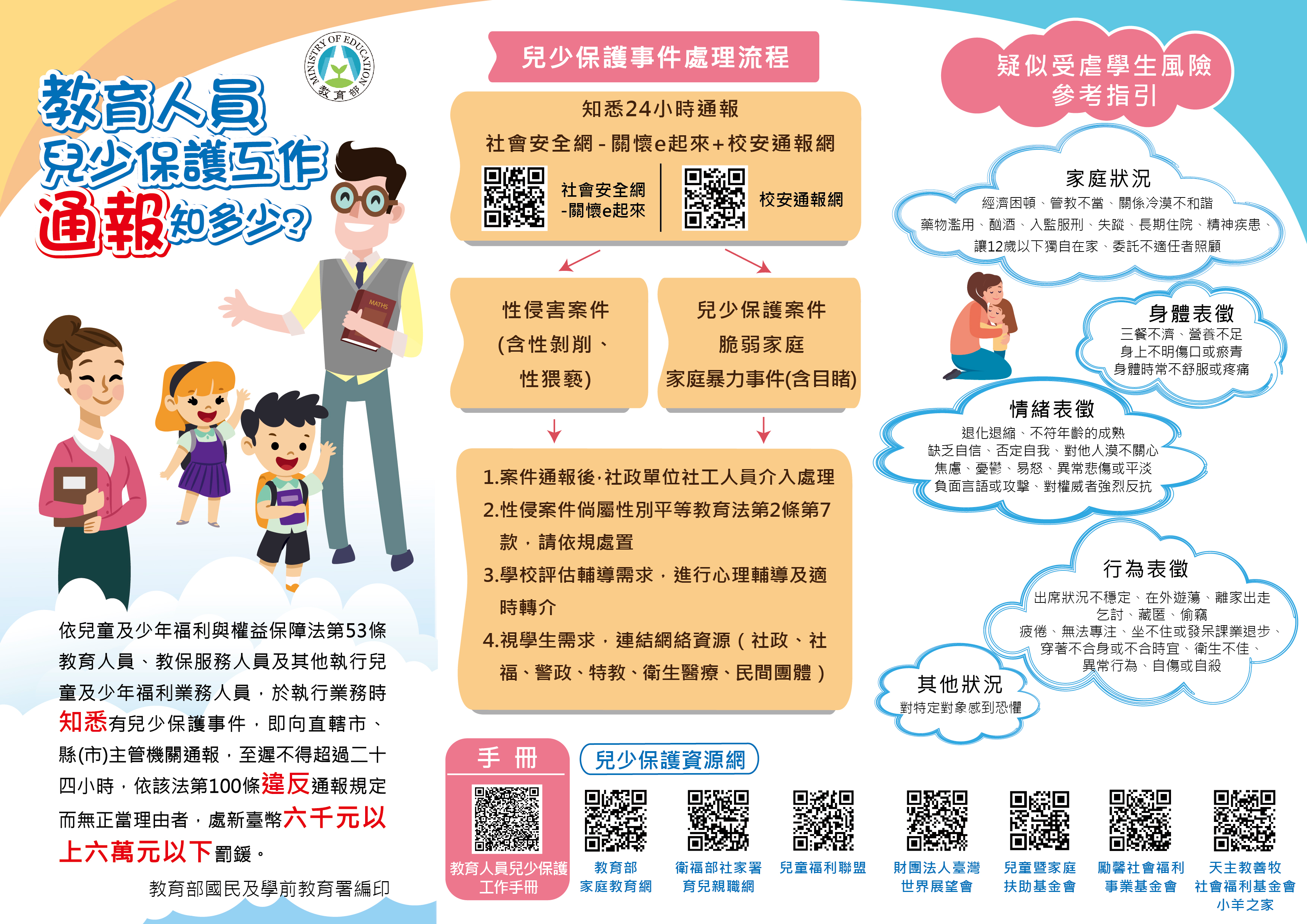 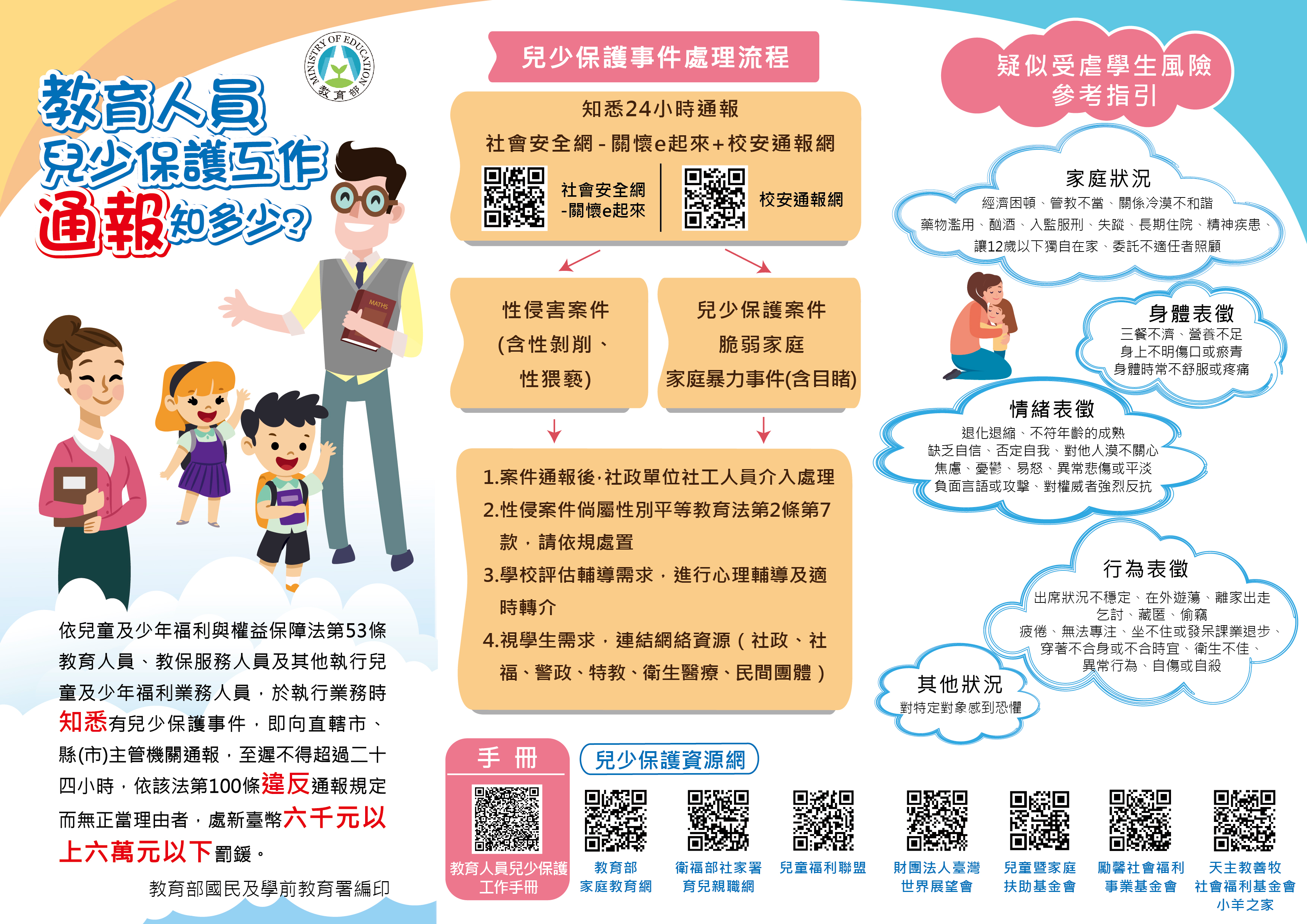 疑似受虐學生風險參考指引
行為表徵
出席狀況不穩定、在外遊蕩、離家出走
乞討、藏匿、偷竊
疲倦、無法專注、坐不住或發呆課業退步
穿著不合身或不合時宜、衛生不佳
異常行為、自傷或自殺
情緒表徵
退化退縮、不符年齡的成熟
缺乏自信、否定自我
對他人漠不關心
焦慮、憂鬱、易怒
異常悲傷或平淡
負面言語或攻擊、對權威者強烈反抗
家庭狀況
經濟困頓、管教不當、關係冷漠不和諧
藥物濫用、酗酒、入監服刑、失蹤、長期住院
精神疾患、讓12歲兒童獨自在家
委託不適任者照顧
身體表徵
三餐不濟、營養不足
身上不明傷口或瘀青
身體時常不舒服或疼痛
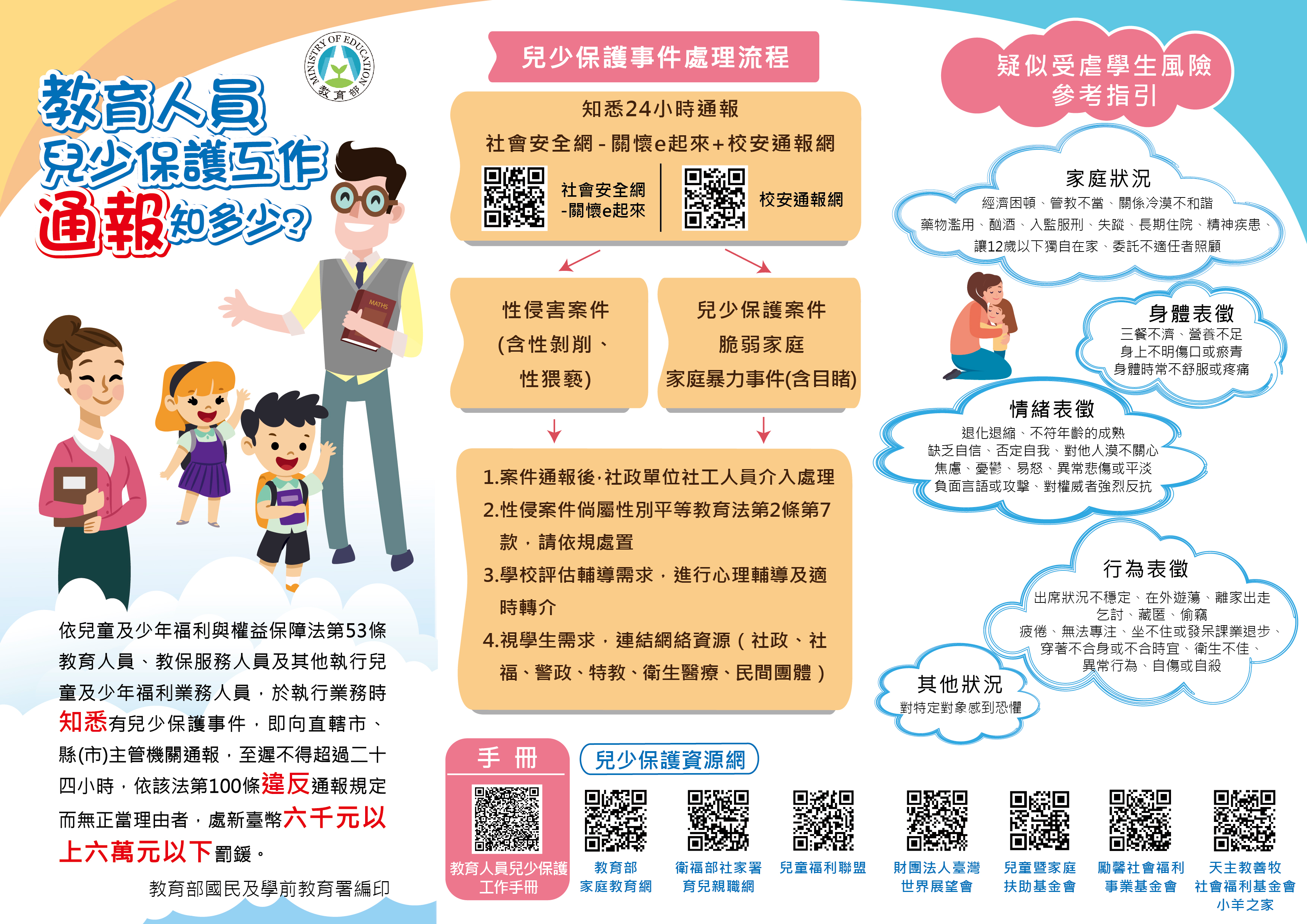 其他狀況
對特定對象或到恐懼
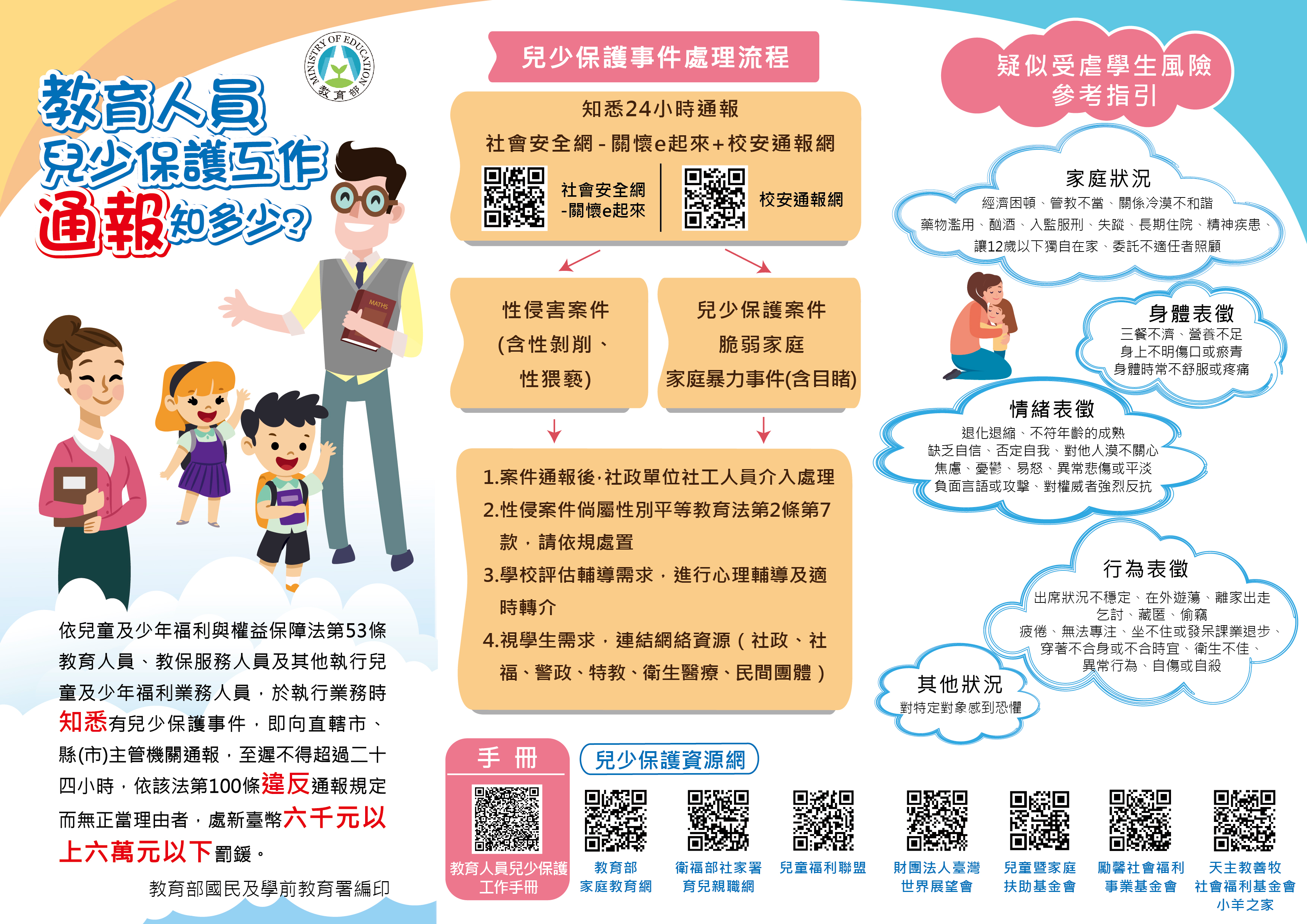 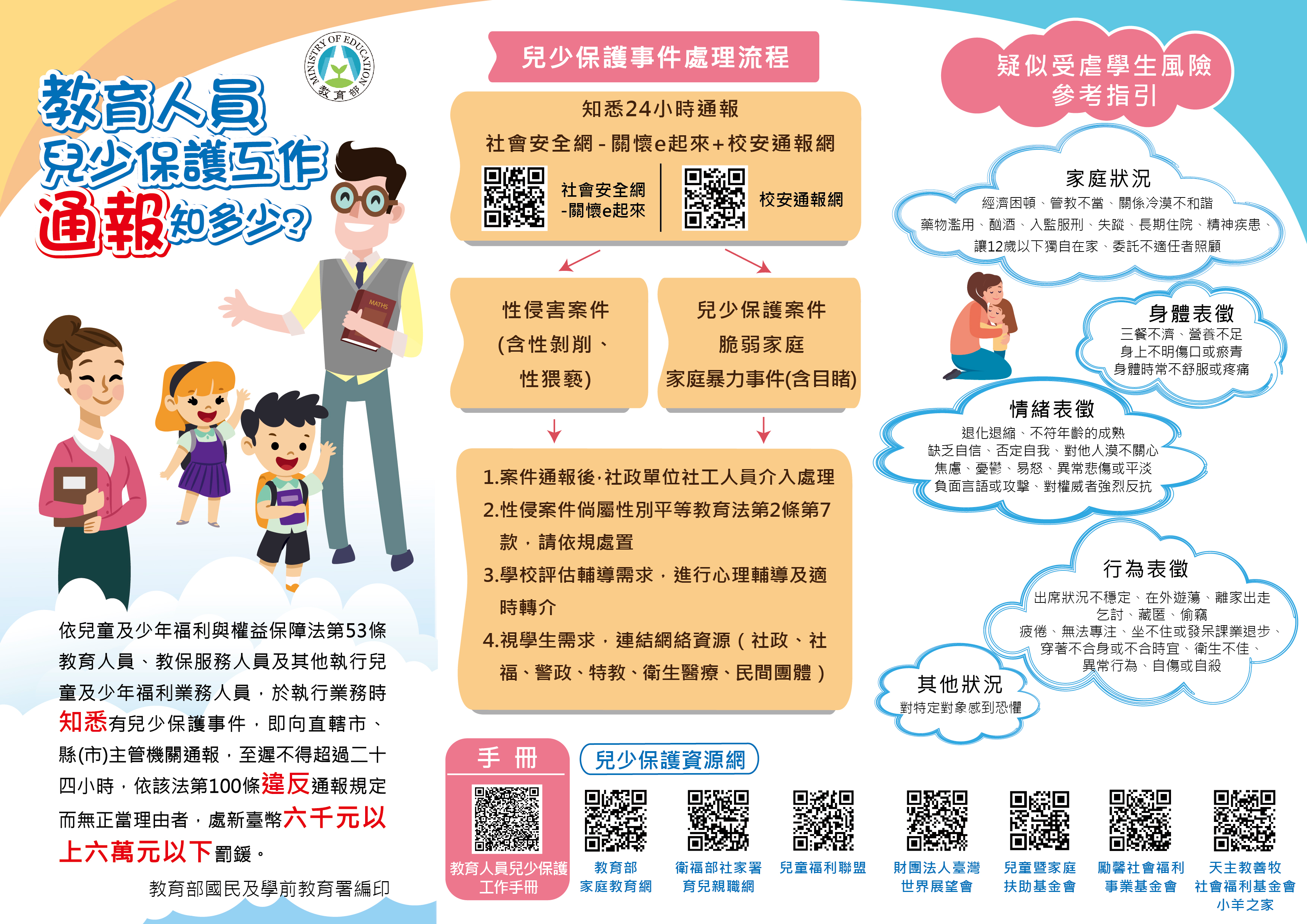 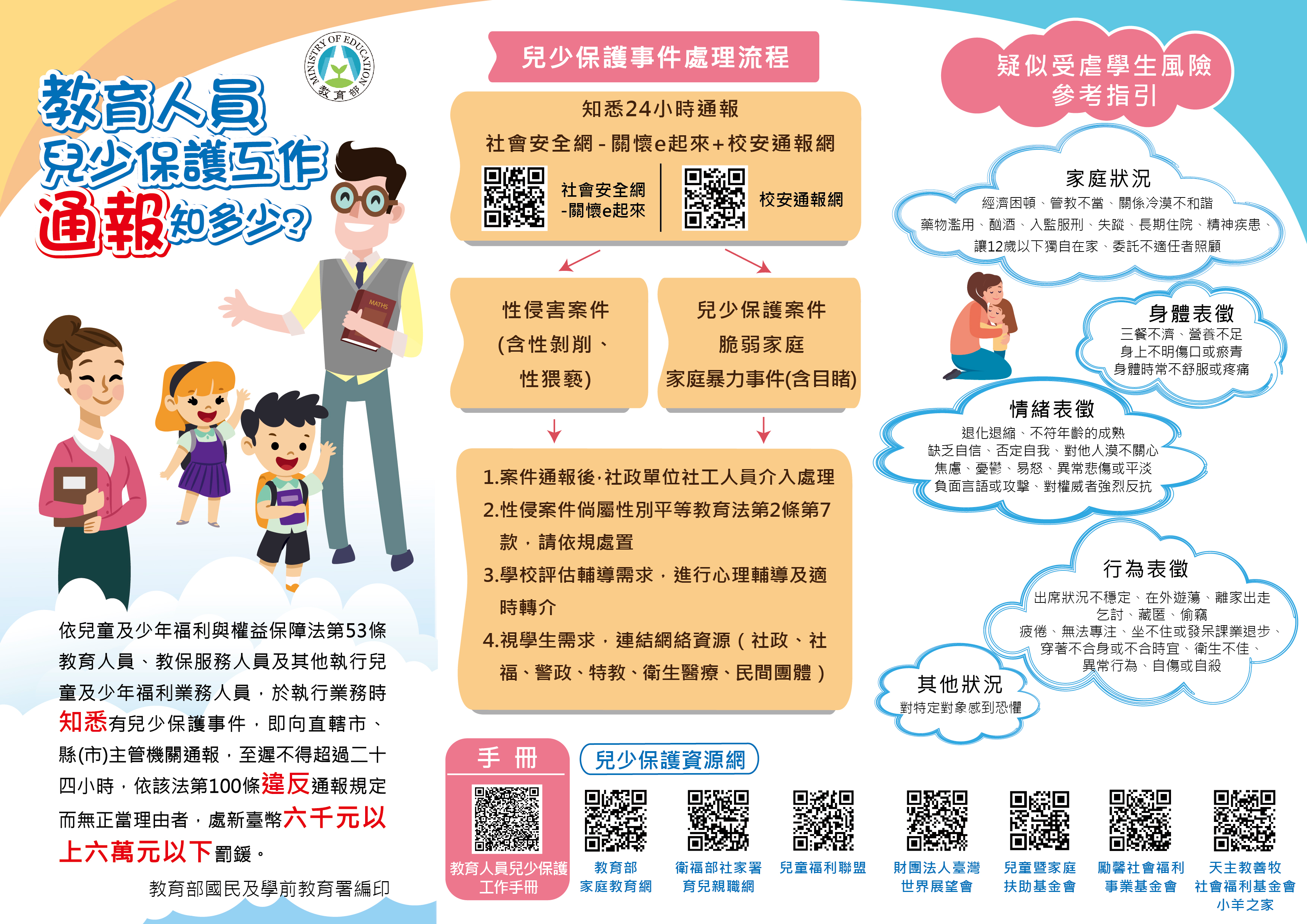